Ch 3 Support
Displaying & Summarizing Quantitative Data 
Parts 1 & 2
Quantitative Data
Distribution – the span of values divided into equal bins 
Bins – piles of equal-width

Quantitative variables describe numerical values with measurable units.
Quantitative Displays
Histogram (not a bar chart)
Stem & Leaf Plot
Stem – first part of quantitative data  (can help with bins)
Leaf – second part of data to represent frequency
Organized like a table and shows individual data
Needs a key to represent stem & leaf
Bars touch & are equal-width
X-axis – quantitative data in bins
Y-axis – frequency or counts
Qualitative Displays
Dotplot
Boxplot
A.K.A Box & Whisker Plot
Uses the 5-number summary 
Minimum
Lower Quartile
Median
Upper Quartile
Maximum

Range
Interquartile Range (IQR)
Can be horizontal or vertical
Each dot represents part of the data set
Describing Quantitative Displays
There are 3 ways to describe quantitative displays.

1) Shape – look for hump(s), symmetry or skew, and unusual features

2) Center – where the heart of the data lies to divide the data in half (varies with skewed data)

3) Spread – the range of the data
Describing Quantitative Displays
There are 3 ways to describe quantitative displays.

1) Shape – look for hump(s), symmetry or skew, and unusual features
Modes (peaks): describes the shape of the humps
Unimodal – one mode 
Bimodal – two modes
Multimodal – 3 or more modes
Uniform – no mode with bins about the same height
SHAPE
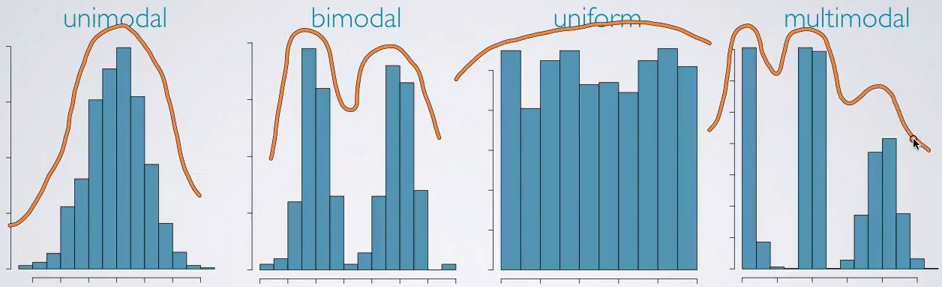 SHAPE
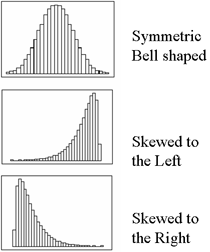 Symmetrical: bell-shaped curve with equal sides if folded in half 

Skewed Left: tail on the left

Skewed Right: tail on the right

Tails: where data trails off
SHAPE – Unusual Features
Outliers: extremes  that do not belong with the rest of the data. 

Gaps: Area with no values
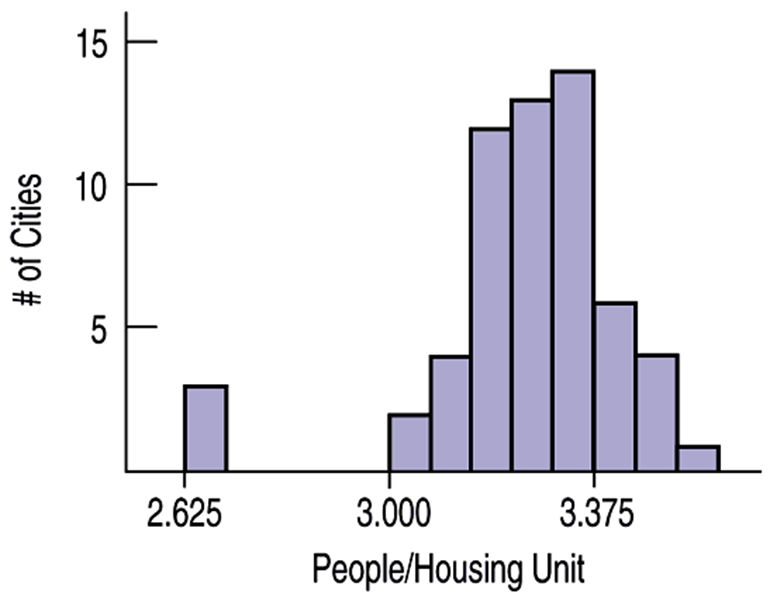 Describing Quantitative Displays
There are 3 ways to describe quantitative displays.
2) Center – where the heart of the data lies to divide the data in half (varies with skewed data)

Mean: average of the data (better if symmetric)
OR
Median: middle of the data (better if skewed)
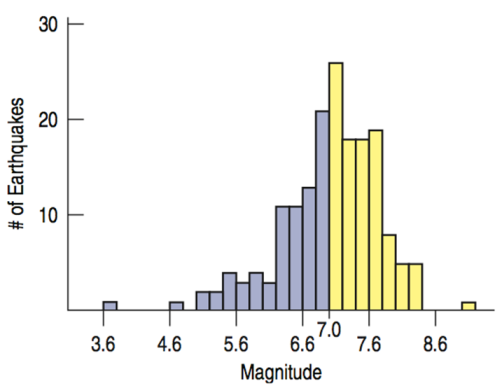 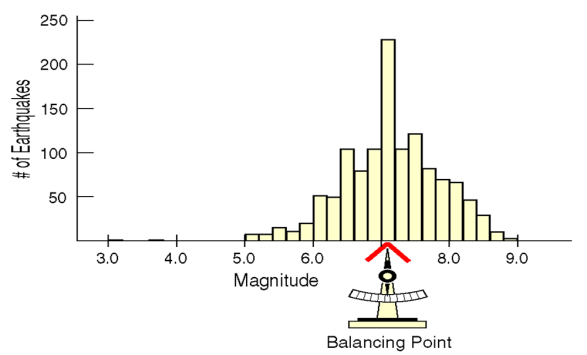 Describing Quantitative Displays
There are 3 ways to describe quantitative displays.
3) Spread – the range of the data
Clustered or spread out?

Range = Max – Min
Interquartile Range (IQR) = UQ – LQ
Standard Deviation =
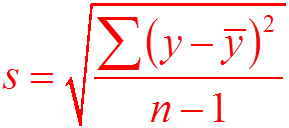 Describing Quantitative Displays
There are 3 ways to describe quantitative displays.
3) Spread – the range of the data

If the shape is skewed, report the median and IQR.
If the shape is symmetric, report the mean and standard deviation and possibly the median and IQR as well.
Describing Quantitative Displays
There are 3 ways to describe quantitative displays.
3) Spread – the range of the data

Deviation – the distance a value is from the mean. (how it compares, or deviates, from the mean)
Standard Deviation – the average of all the deviations to help determine the spread